Recent Advances in Adaptive Sampling and Reconstruction for Monte Carlo Rendering
Introduction
32000 samples per pixel, 12h
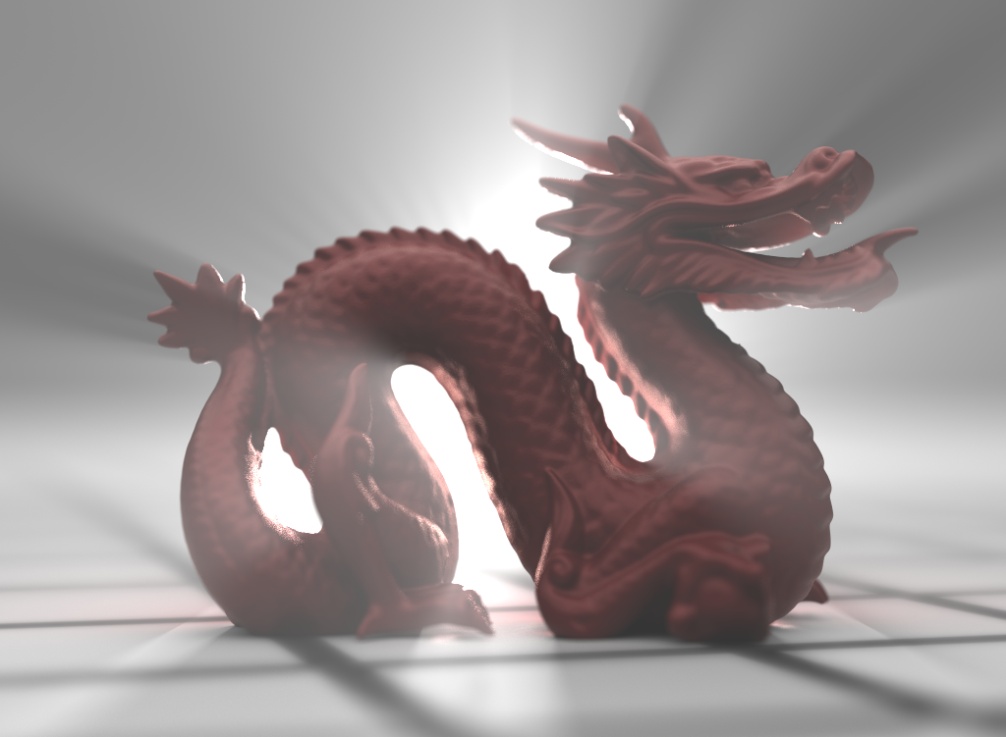 Monte Carlo path tracing
Physically based
Very general
Guaranteed convergence(except pathological cases)
Disadvantages
Noise, slow convergence
2
Introduction
32 samples per pixel, 42s
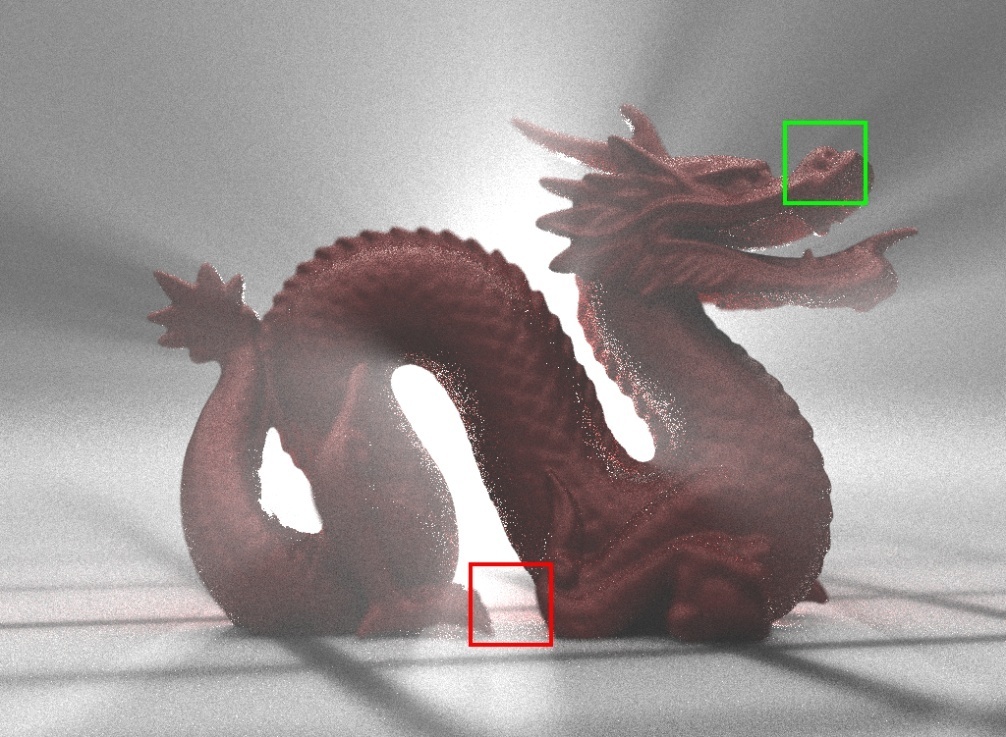 Monte Carlo path tracing
Physically based
Very general
Guaranteed convergence(except pathological cases)
Disadvantages
Noise, slow convergence
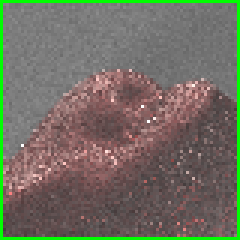 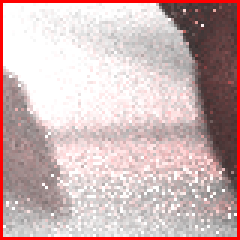 3
Introduction – curse of dimensionality
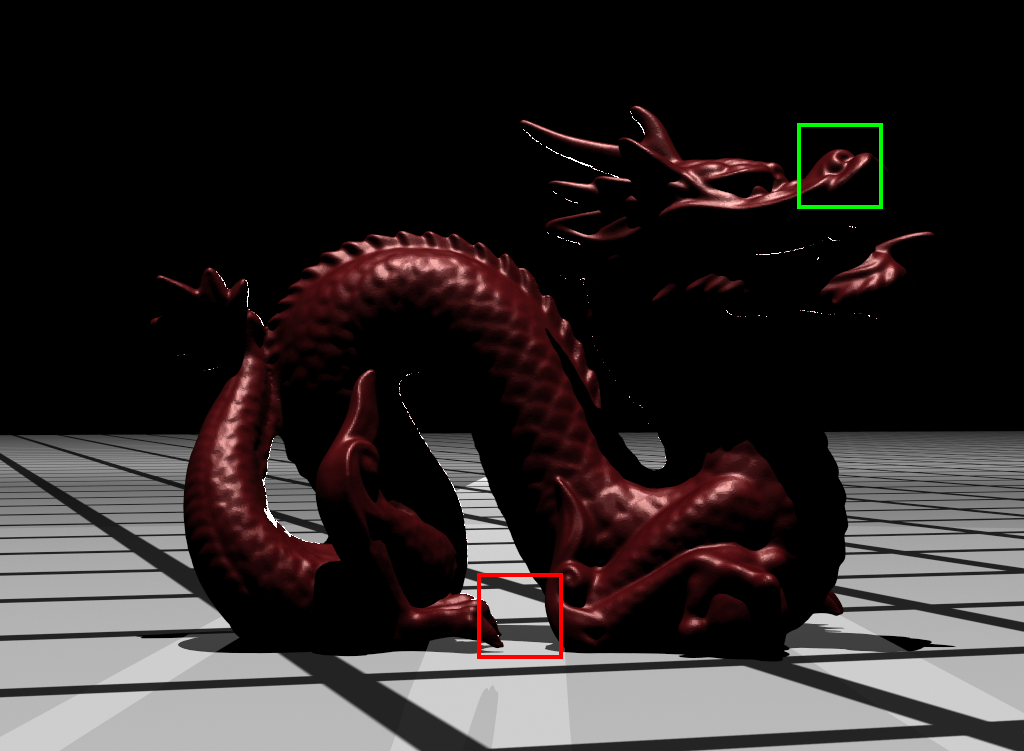 → Anti-aliasing – 2D
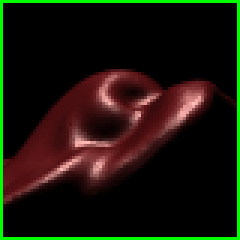 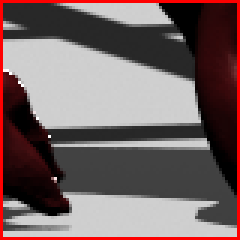 4
Introduction – curse of dimensionality
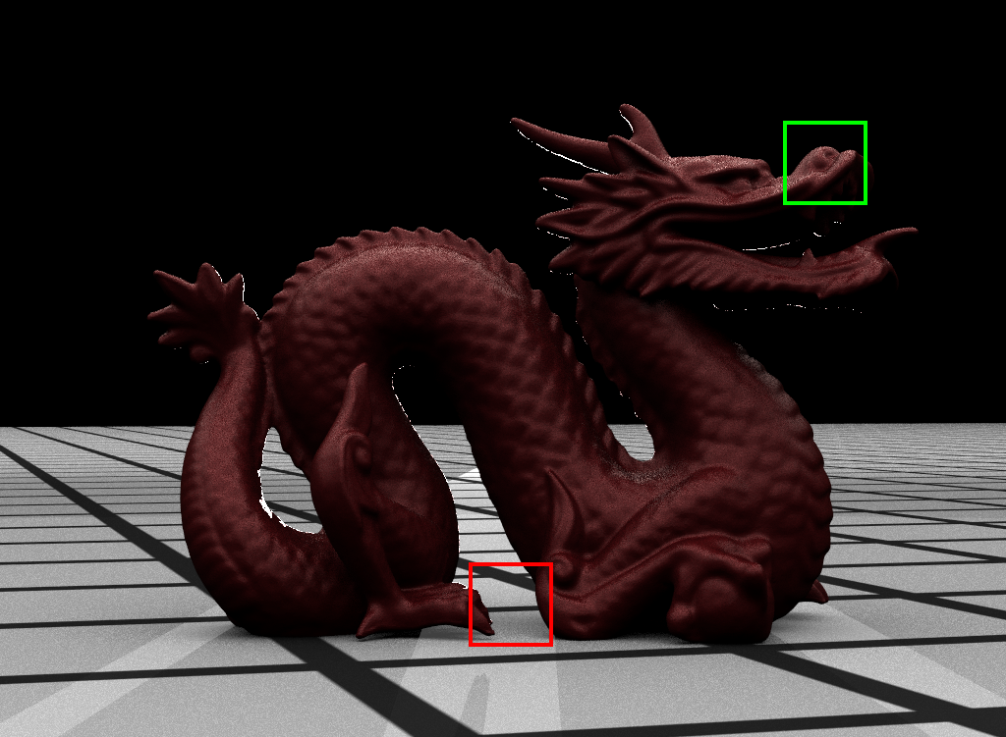 → Anti-aliasing – 2D
→ Area-lighting – 2D
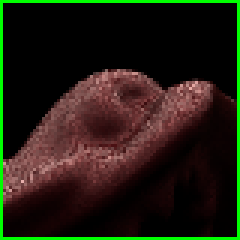 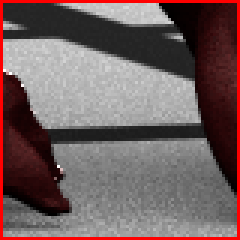 5
Introduction – curse of dimensionality
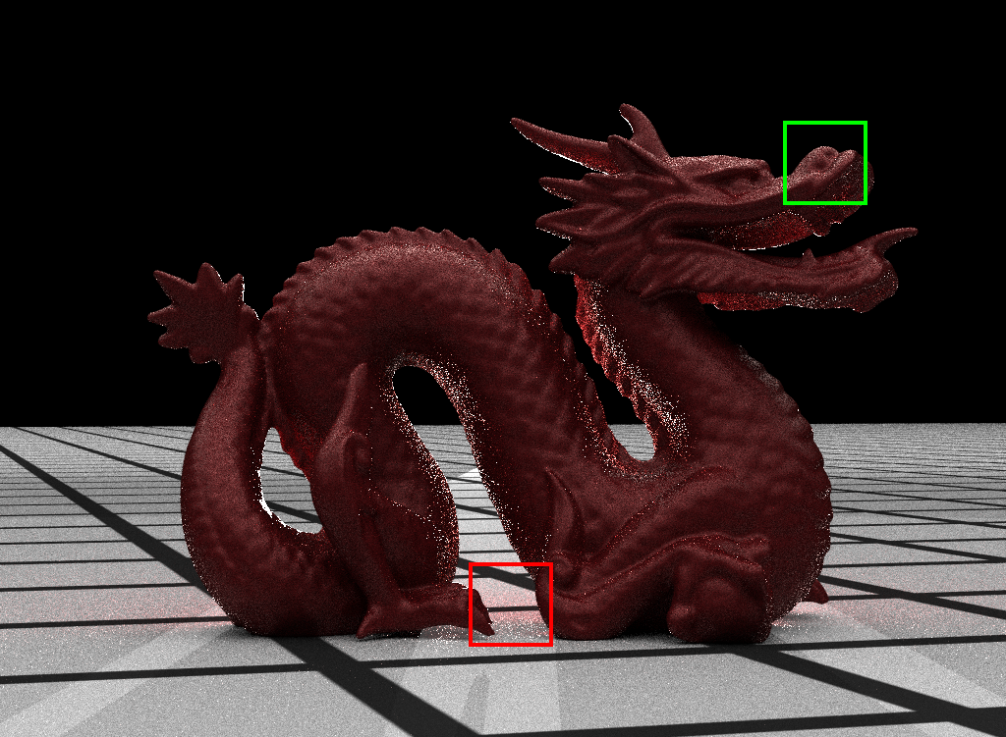 → Anti-aliasing – 2D
→ Area-lighting – 2D
→ Single-bounce indirect     illumination – 2D
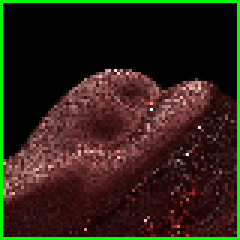 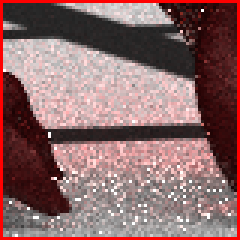 6
Introduction – curse of dimensionality
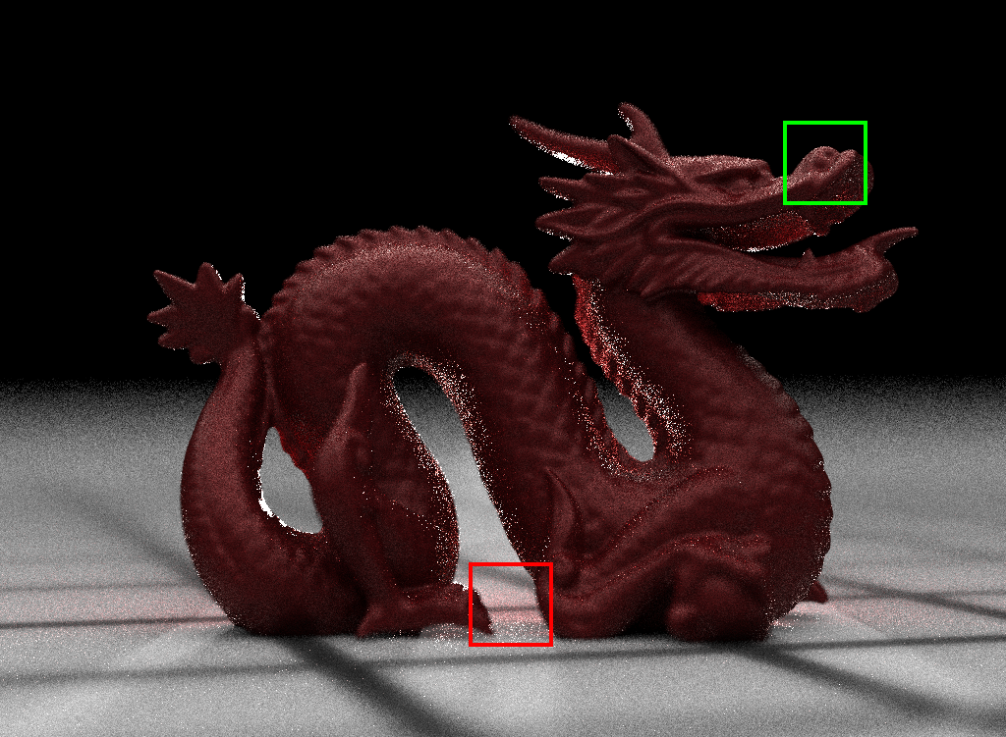 → Anti-aliasing – 2D
→ Area-lighting – 2D
→ Single-bounce indirect     illumination – 2D
→ Depth-of-field – 2D
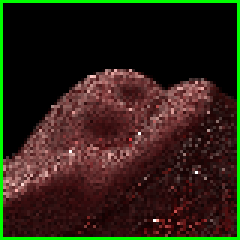 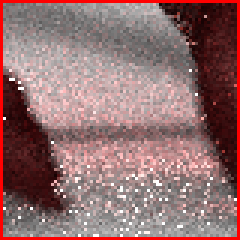 7
Introduction – curse of dimensionality
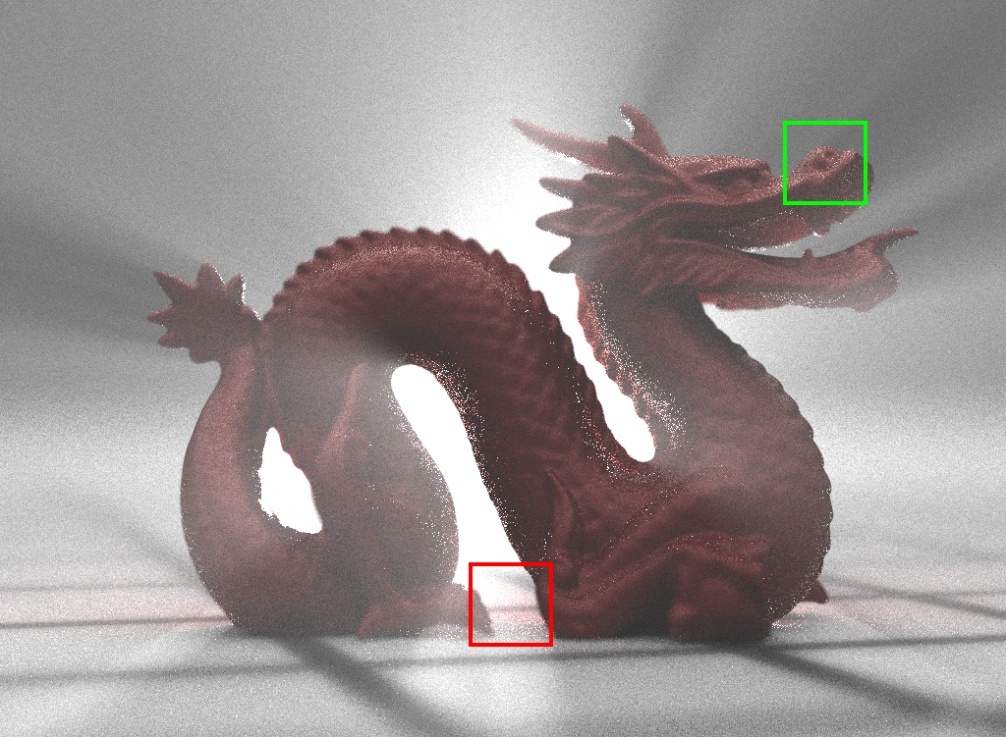 → Anti-aliasing – 2D
→ Area-lighting – 2D
→ Single-bounce indirect     illumination – 2D
→ Depth-of-field – 2D
→ Single-scattering     participating media – 1D
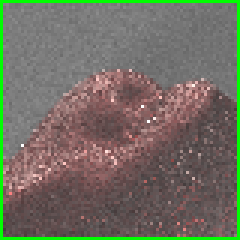 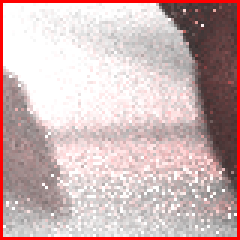 Total: 9D
8
Early approaches
Sample map
Output image
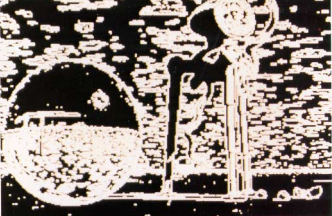 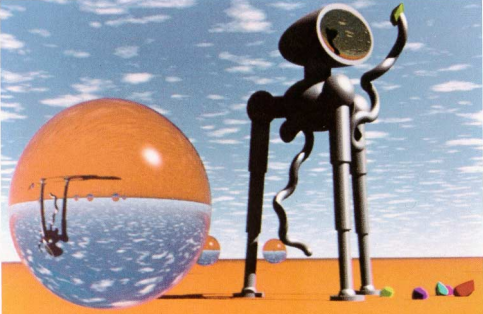 [Mitchell 1987]
9
Recent advances
Path tracing, 55s
Rousselle et al. 2013, 57s
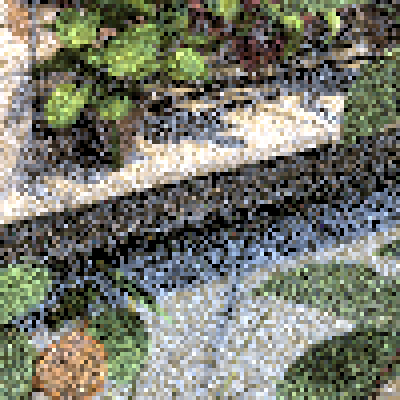 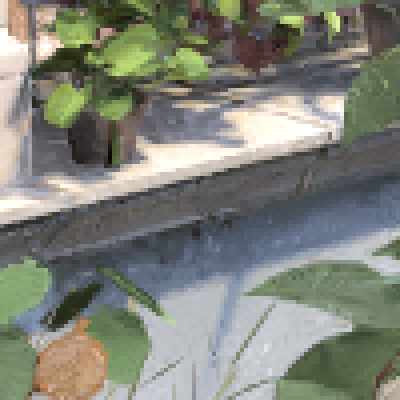 10/73
[Speaker Notes: Here is an equal-time comparison with a standard raytracer using low-discrepancy sampling. As we can see, our method significantly reduces the amount of noise while preserving the details of the scene.]
Adaptive sampling and reconstruction
Locally analyze error (variance)

Adapt sampling density to error
Reconstruct image by aggregating data over several pixels
Outline
A priori
A posteriori
Analyze light transport equations  around individual samples
Estimate sampling rates, reconstruction filters based on analysis
Ignorant of light transport effects
Estimate sampling rates, reconstruction based on empirical statistics from sets of acquired samples
Outline
A priori
A posteriori
Frequency analysis (Cyril)
Light field structure (Matthias)
Derivatives(Wojciech)
Fabrice